Highway Pavement
Civil Engineering Department
4th stage, 2nd Semester, 2019-2020
1st Lecture: Vertical Alignment
Lecturer:
Dr. Maha Almumaiz
Dr. Abeer K. Jameel
Vertical Alignment
الاقواس الشاقولية
N.G.L
cut
fill
g1
g2
g3
N.G.L
Grade line


Parabolic curve

نربط الطرق بمنحني محدب او مقعر و نحاول ان يكون (الحفر = الدفن)

 
Max grade: (for uniform operation of traffic) 
    Depends on:   1. Topography (Terrain)
                          2. Design speed
Max   نحدد درجة الميل و السرعة التصميمية 
 
Min لضمان تشكيل منتظم للمركبات و لضمان تصريف المياه
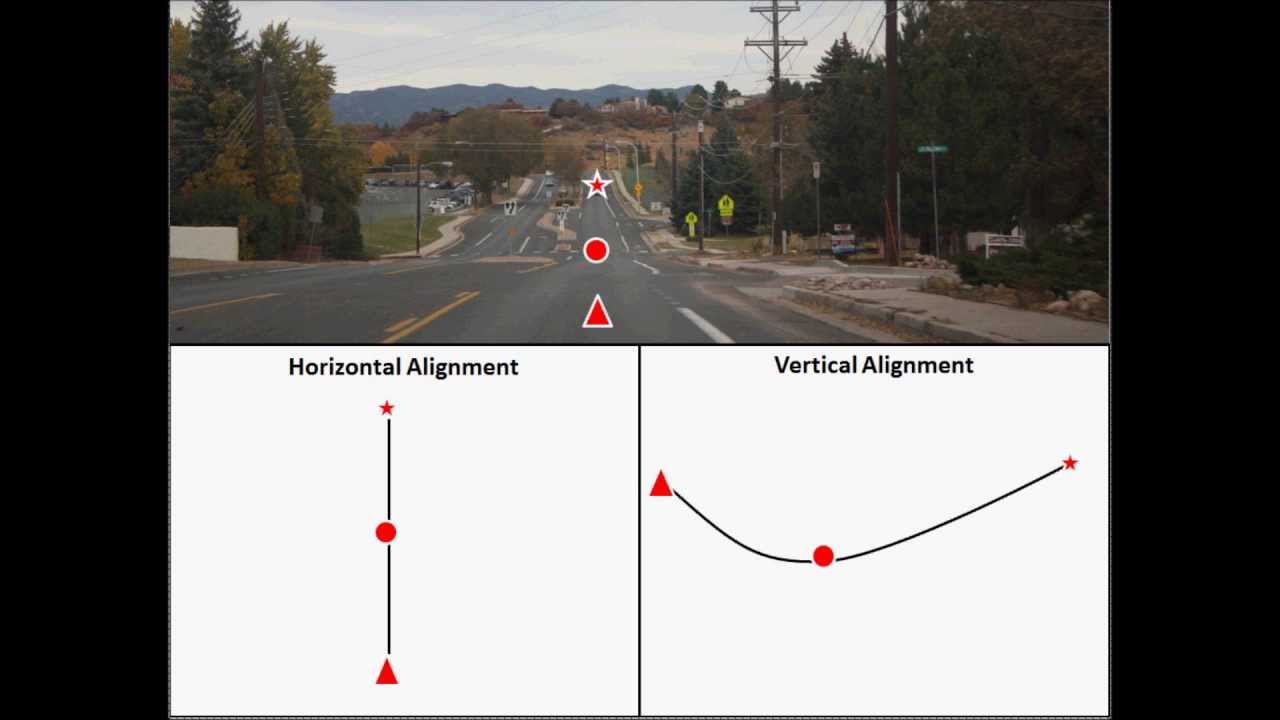 Max design speed 130 km/hr = 5% (max grade)
Inlet
2%
Min grade ≥ 0.5%               for each 100m, rise (fill) = 0.5m
2%
Min grade: (control of drainage in flat area for curbed road)
في المناطق الخارجية يمكن ان يكون صفر اما في المدن فيجب ان نضع ميل طولي لتصريف مياه الامطار
Inlet
Inlet
2%
100m
100m
100m
100m
Min grade ≥ 0.5%               for each 100m, rise (fill) = 0.5m
2%
Min grade: (control of drainage in flat area for curbed road)
في المناطق الخارجية يمكن ان يكون صفر اما في المدن فيجب ان نضع ميل طولي لتصريف مياه الامطار
Longitudinal profile                  داخل المدن
2%
2%
Rural      في الطرق الخارجية
2%
2%
45km/hr
60km/hr
Critical length of upgrade
Rural      في الطرق الخارجية
Critical length of upgrade
Max length in the upgrade direction that causes a reduction of 15km/hr in the speed of loaded trucks in comparison with that at the approach.
3
100
420m
Climbing lane: additional lane in the direction of upgrade needed where the critical length of upgrade is exceeded.
Climbing lane: needed when the critical length of upgrade is exceeded and is commonly used on two-lane highways for freedom and safety of operations.
Climbing lane: needed when the critical length of upgrade is exceeded and is commonly used on two-lane highways for freedom and safety of operations.
Down grade                       Emergency Escape Ramp.
On long descending grade: Emergency escape ramp suggested to stop out of control vehicle.
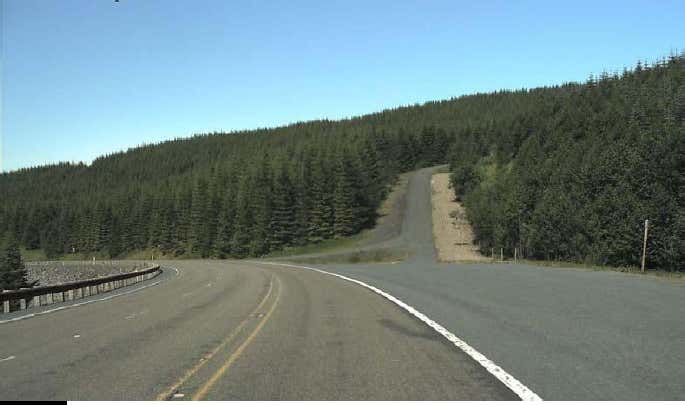 Types:
+
Types:
1. Ascending
+
Types:
1. Ascending
2. Level
+
Types:
1. Ascending
2. Level
3. Descending
-
Crest                                                                     Sag
Parabolic Vertical Curves:
Crest                                                                     Sag
Parabolic Vertical Curves:
Types: Symmetrical curve or unsymmetrical
Symmetrical
Crest                                                                     Sag
Parabolic Vertical Curves:
Types: Symmetrical curve or unsymmetrical
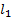 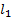 Symmetrical
Unsymmetrical
Crest                                                                     Sag
Parabolic Vertical Curves:
Types: Symmetrical curve or unsymmetrical
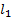 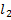 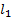 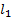 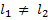